Atelier d’impression
Artiste: Marc Séguin
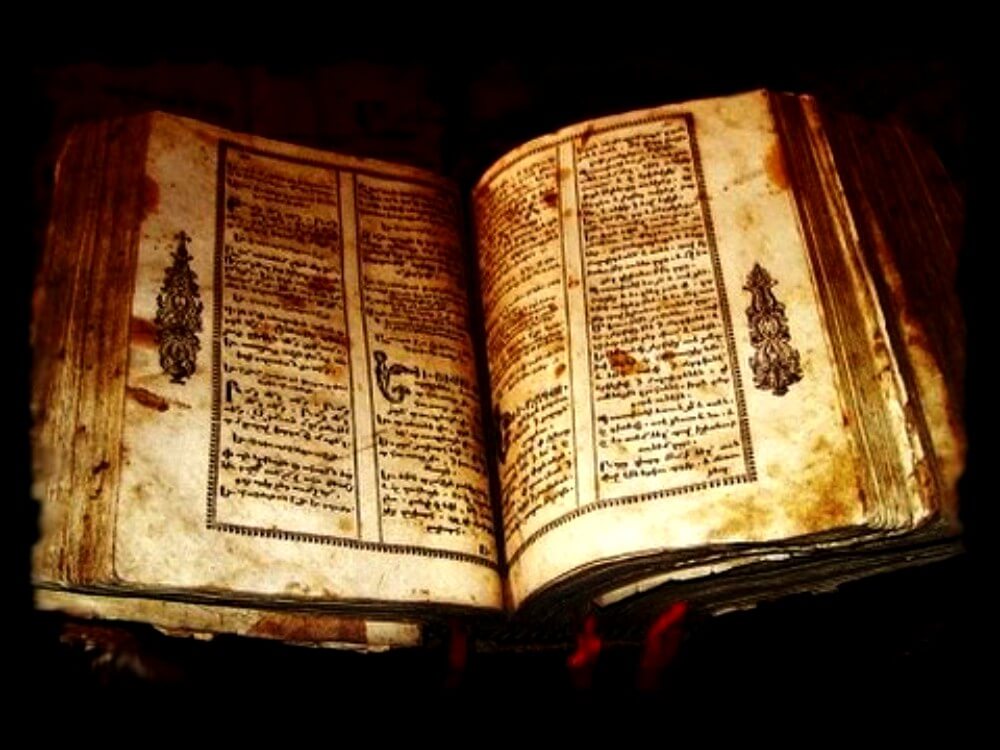 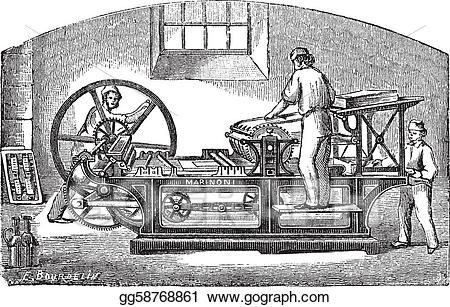 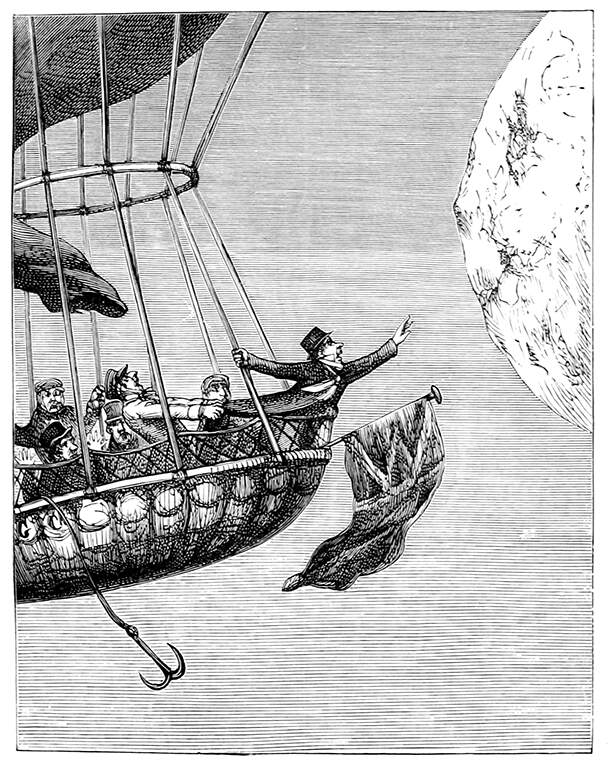 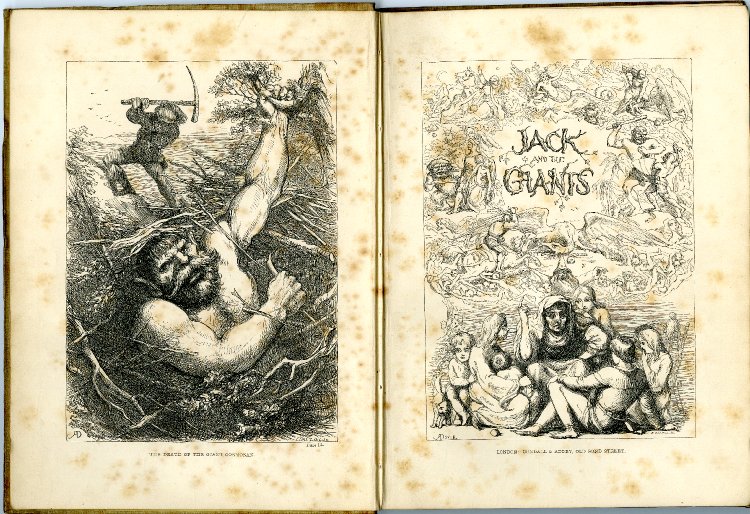 Il n’est pas facile de percer dans le domaine des arts, mais Marc Séguin fait partie de ceux qui ont réussi une carrière internationale.
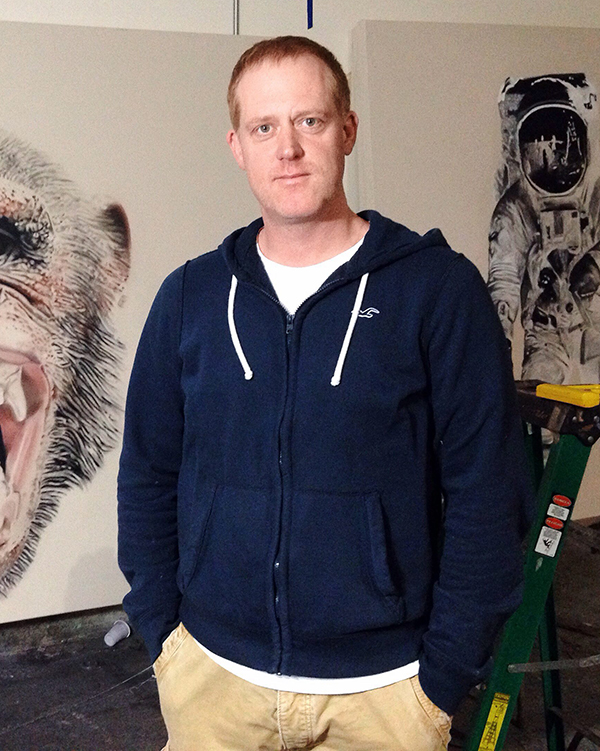 Marc Séguin est un peintre, graveur,  romancier, cinéaste, né à Ottawa en 1970. Il est titulaire d’un baccalauréat en Art de l’université Concordia à Montréal.

Il a écrit plusieurs romans. Ceux-ci ont été nominés pour plusieurs prix et il a gagné le Prix littéraire des collégiens en 2010.

Ses thèmes principaux sont ceux de la vie, la mort, l’amour, le terrorisme.
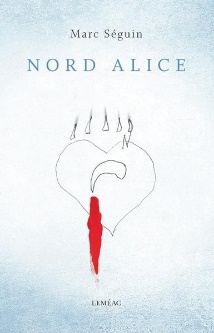 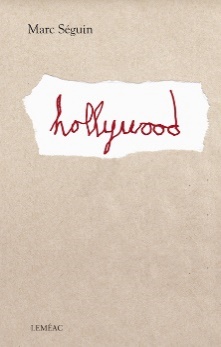 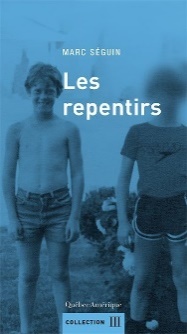 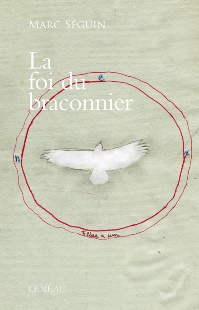 Marc Séguin a utilisé son daltonisme pour créer des œuvres monochromes puissantes qui sont le reflet de la société dans laquelle nous vivons.

Il a utilisé le fusain, la peinture à l’huile, les matériaux mixtes et même les cendres humaines.
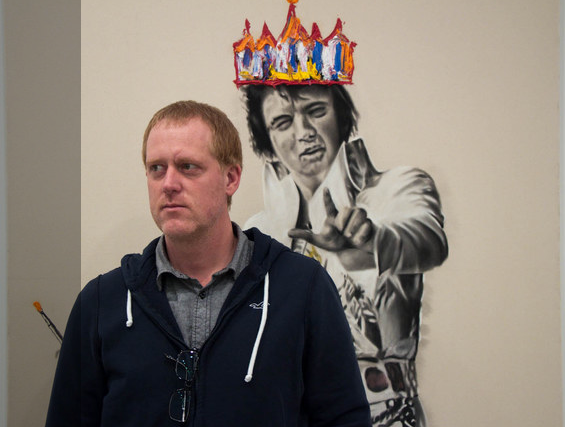 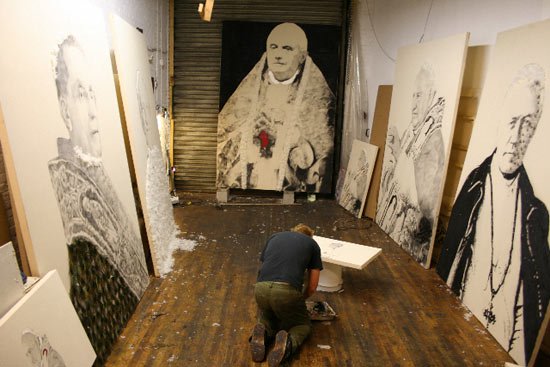 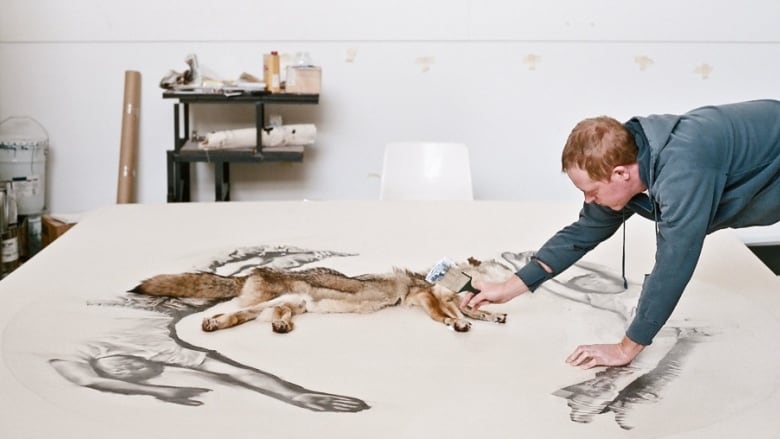 Marc Séguin: artiste visuel
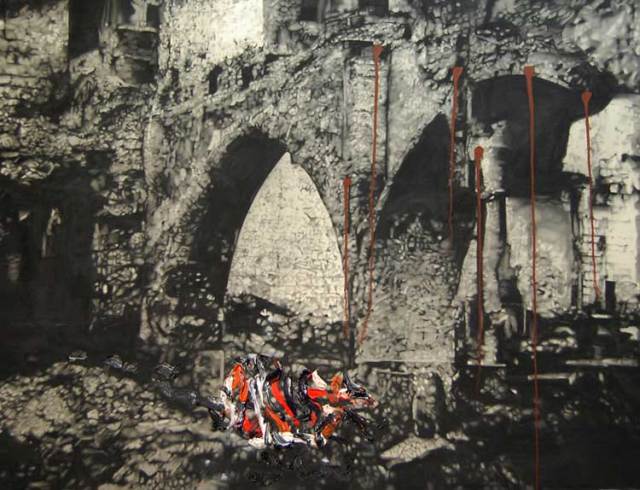 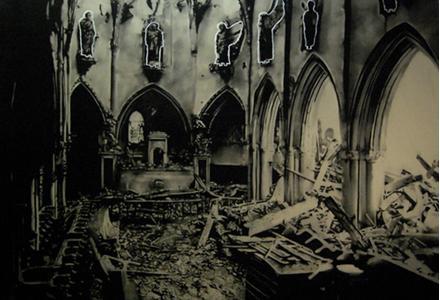 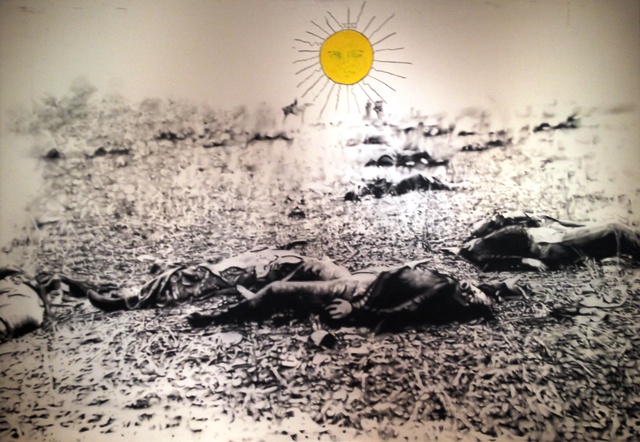 Huiles sur toile
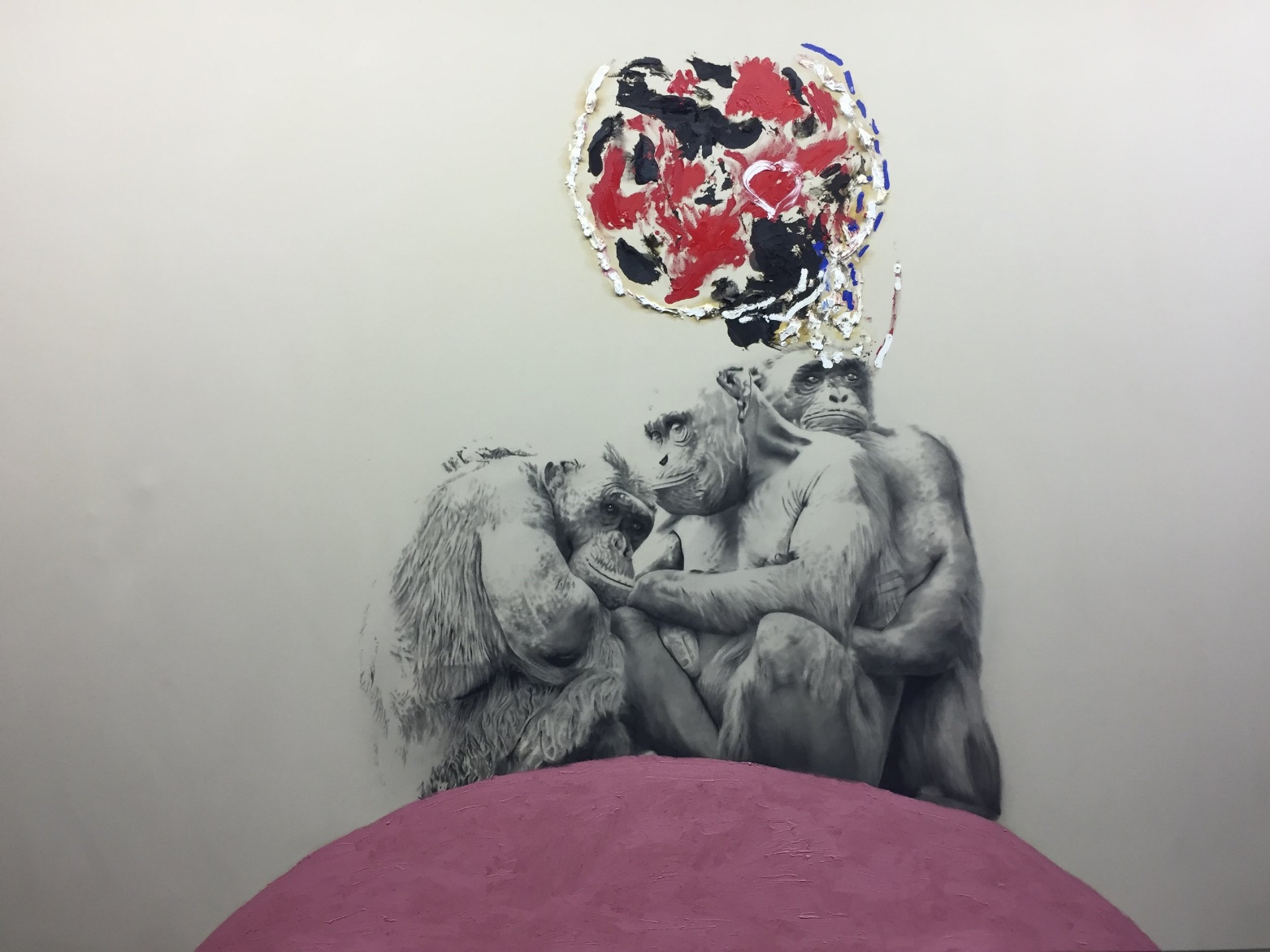 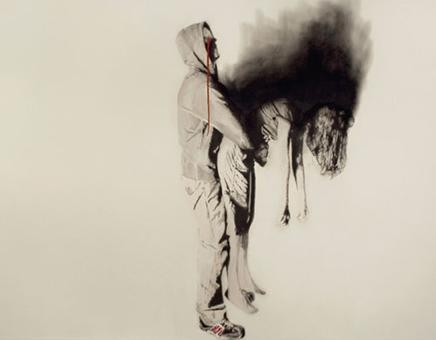 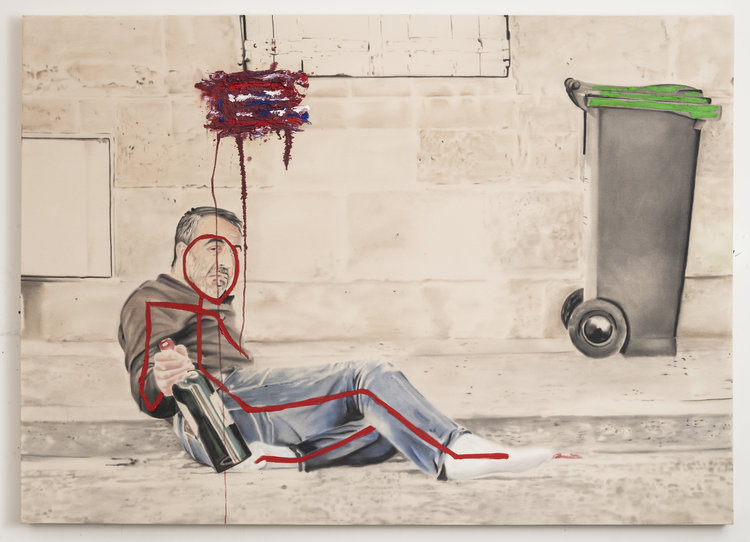 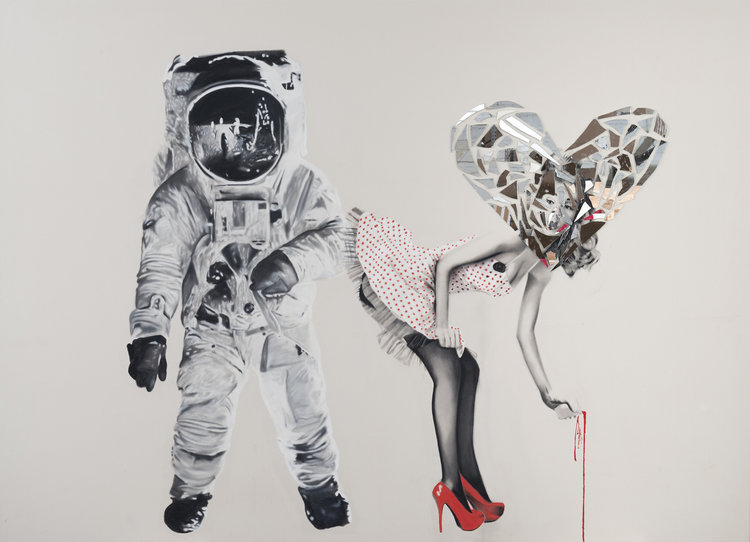 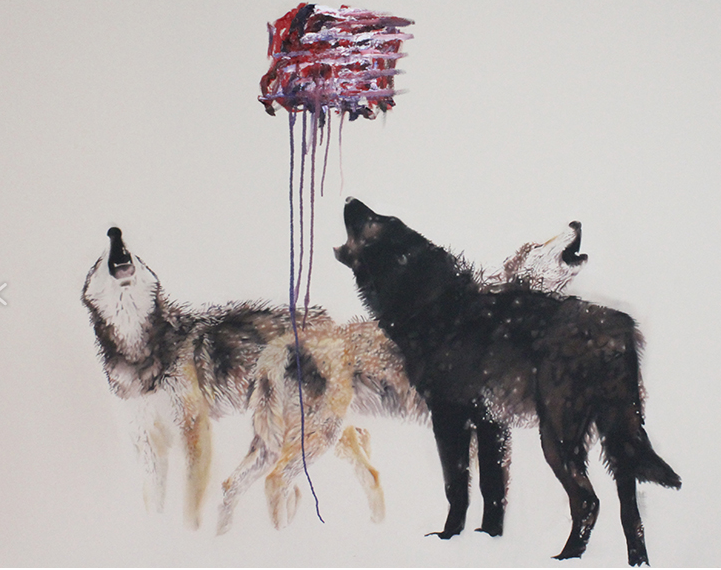 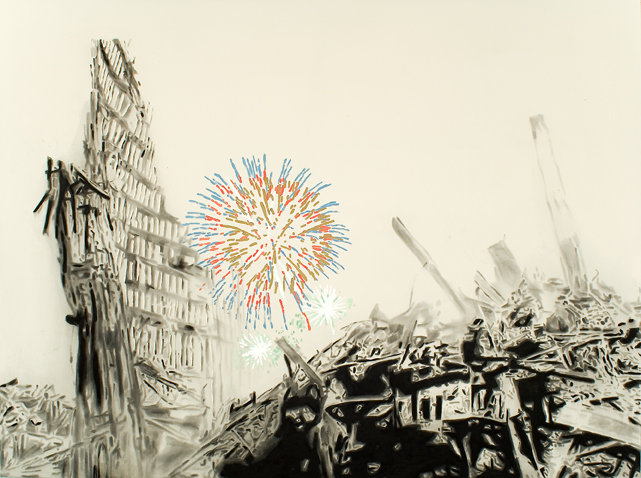 Matériaux mixtes
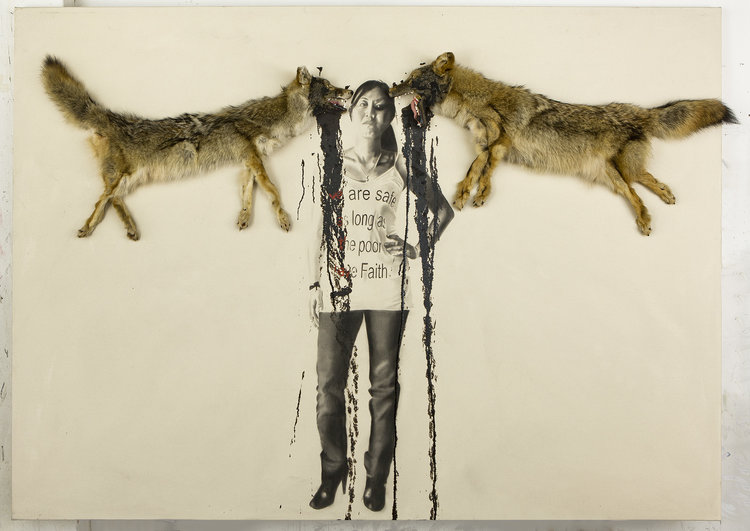 We are safe as long as the poor have faith,                                                                                                                      2012. Huile, fusain, goudron et coyotes.
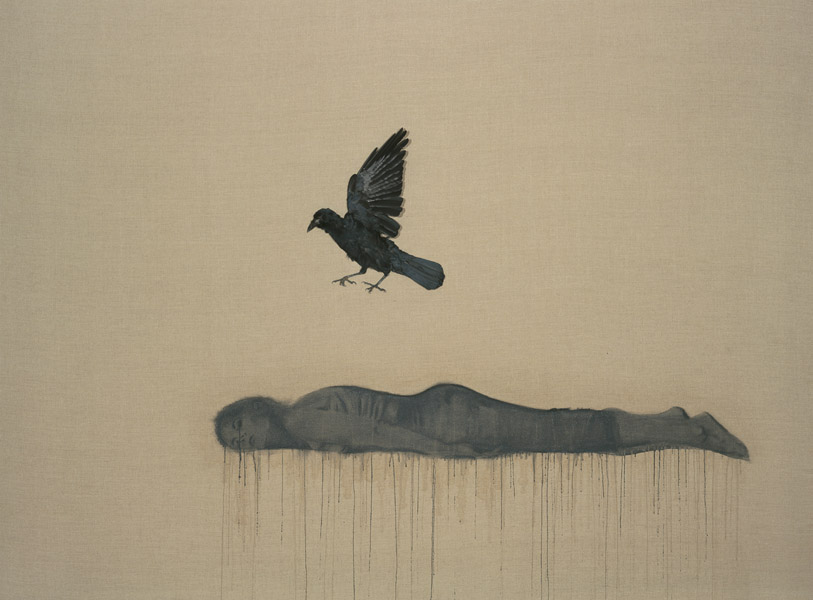 Gravures
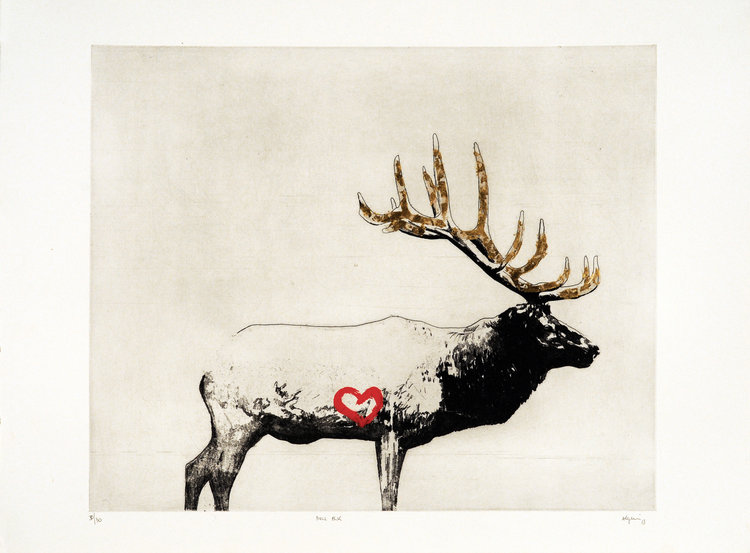 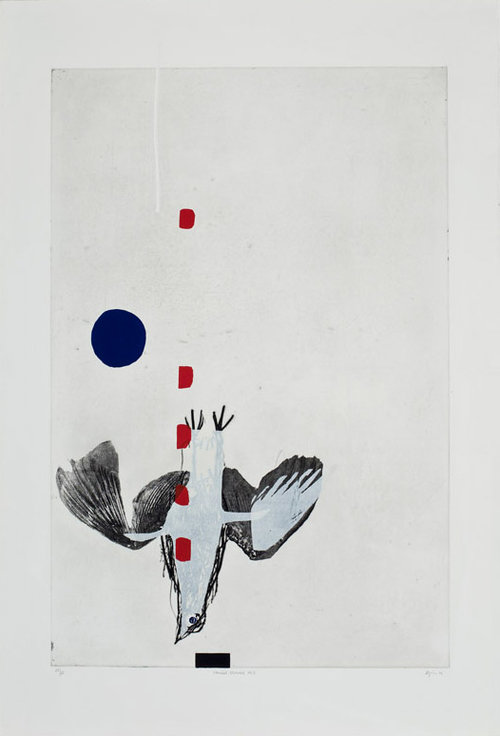 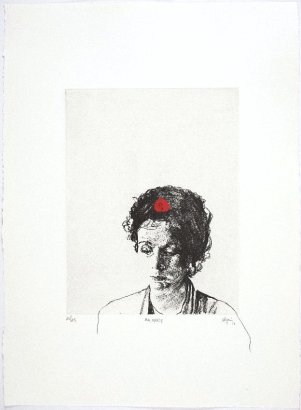 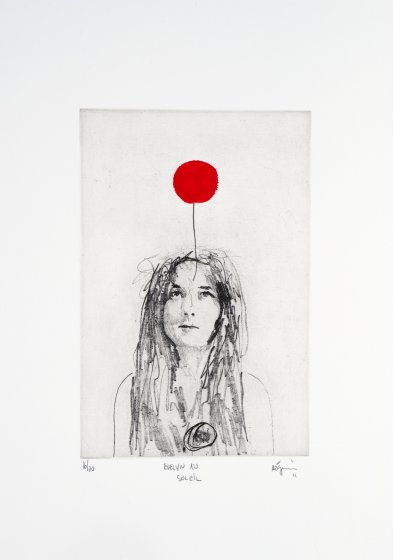 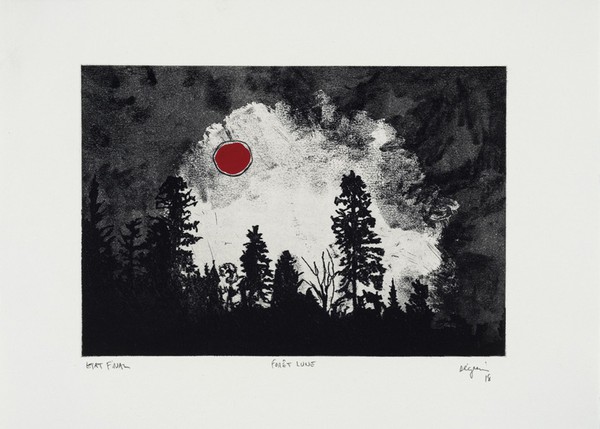 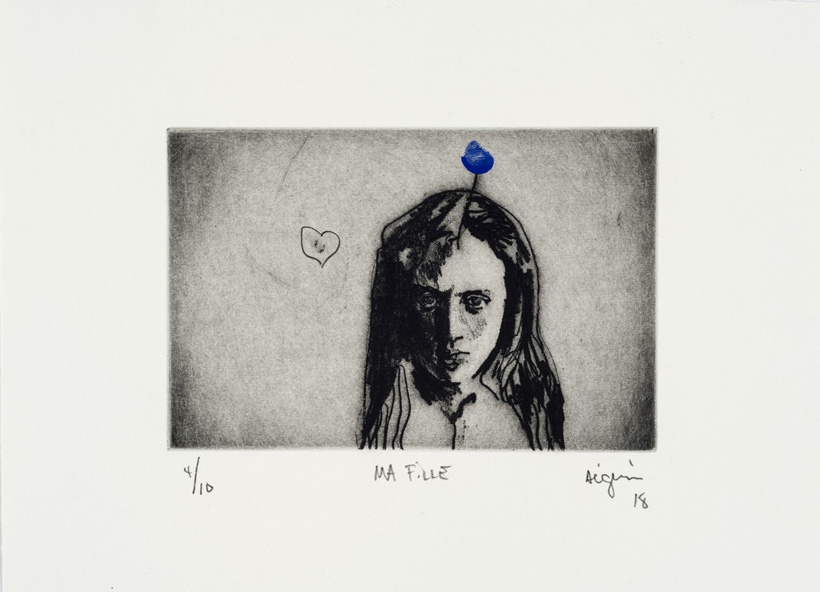 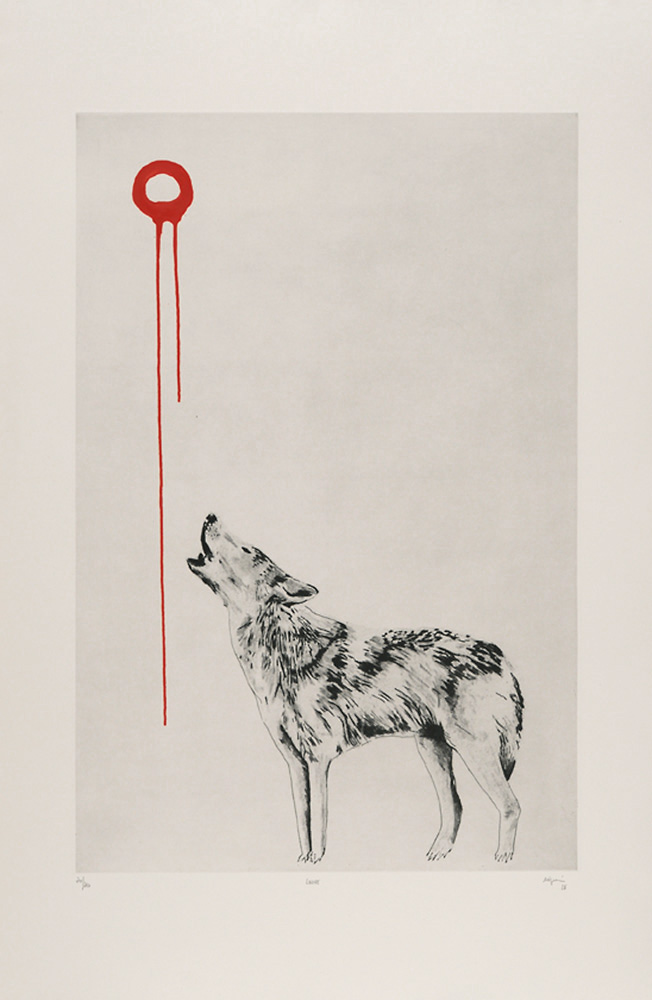 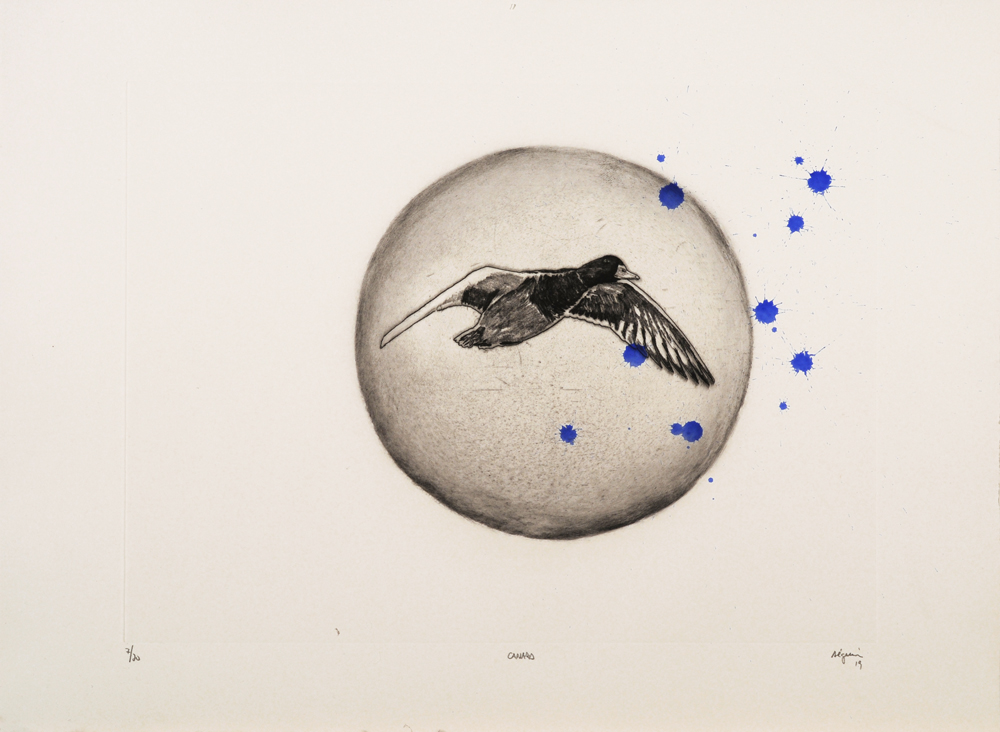 La gravure à la pointe sèche
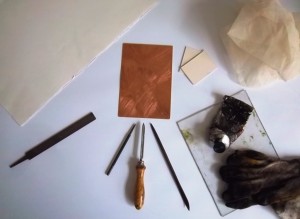 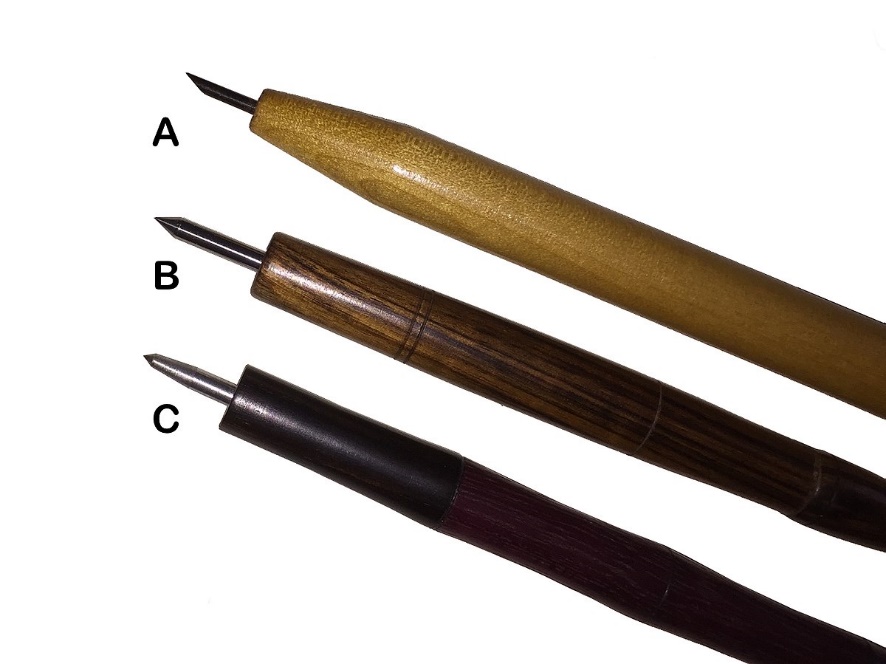 Les outils: les pointes sèches
Les matériaux: la plaque de cuivre ou de plexiglass, l’encre, le papier.
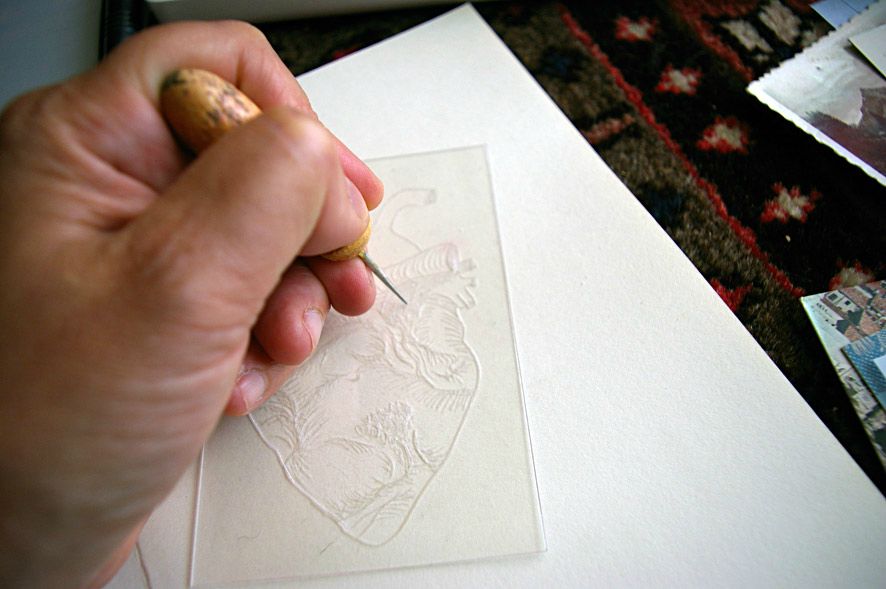 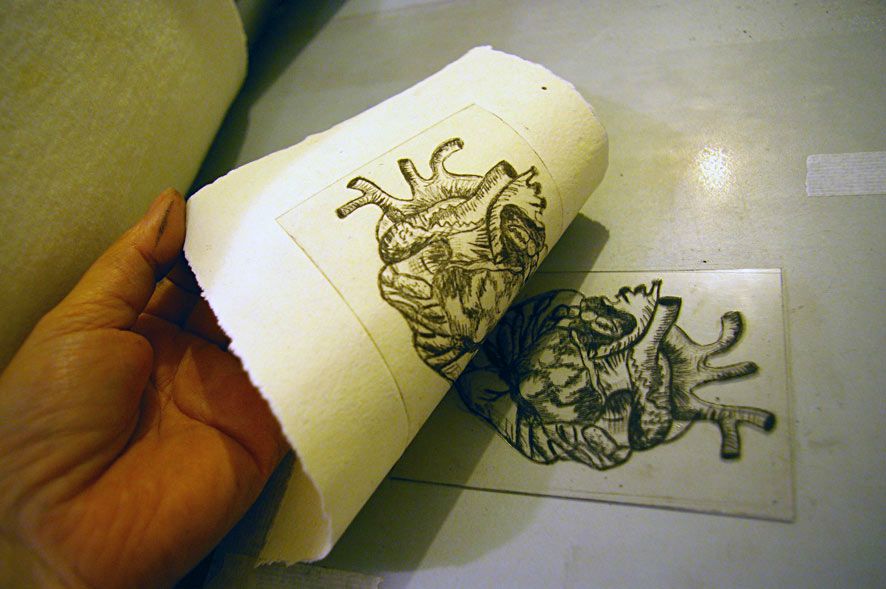 La gravure
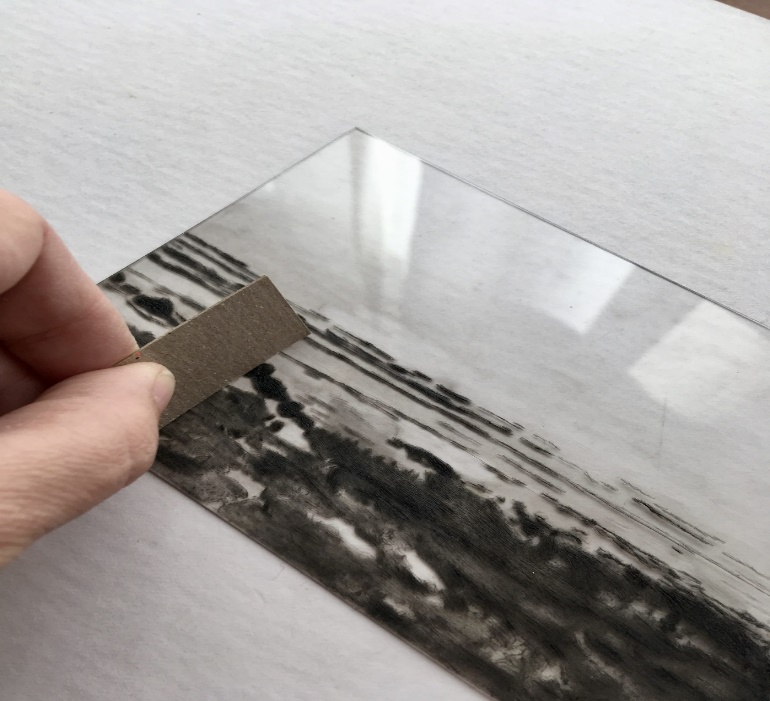 L’impression
L’encrage